Lektion 8
Meine Woche
Was sind die Schulfaecher?
Was bedeutet die Schulfächer ?
Ethik
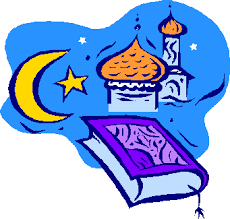 Was ist das?
Sport
Was ist das?
Kunst
Was ist das?
Deutsch
Was ist das?
Englisch
Was ist das?
Werken / Hand working
Was ist das?
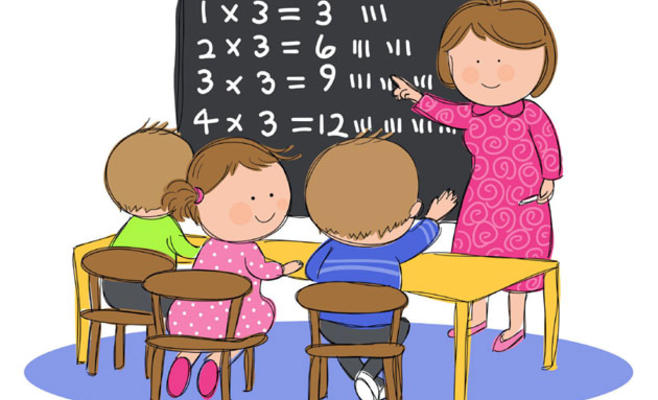 Mathematik / Mathe
Danke schön .